Suzaku Pattern ProgrammingFramework(a) Structure and low level patterns
© 2015  B. Wilkinson   Suzaku.pptx   Modification date February 22, 2016
1
Suzaku program structure
Similar to OpenMP but using processes instead of threads.

Computation begins with a single master process
      (after initialization of the environment).

One or more parallel sections created that will use all the processes including the master process.

Outside parallel sections only executed by the master process.
2
Suzaku program structure
int main (int argc, char **argv ) {
	int P, ... 		// variables declaration and initialization



	SZ_Init(P);		// initialize message-passing environment
				// sets P to number of processes
	...				

	SZ_Parallel_begin 	// parallel section
	
	…	
	
	SZ_Parallel_end;
	
	... 	
	
	SZ_Finalize();
	return(0);
}
All the variables declared here are duplicated in each process. All initializations here will apply to all copies of the variables.
After call to SZ_Init() only master process executes code, until a parallel section.
After SZ_Parallel_begin, all processes execute code, until a SZ_Parallel_end
Only master process executed code here.
3
Routines available in Suzaku divided into:

Low-level message passing patterns or routines

and

Routines that implement high-level patterns
4
5
Implementation
 
Low level Suzaku routines implemented using macros and exposed in suzaku.h. 

Macros perform in-line text substitution and are more efficient to replace short simple routines.

Macros used here because do not require parameters of a specific data type or size, whereas routines/functions would require parameters of a specific type and size in C.

Low-level Suzaku routines do not require programmer to specify data type or size and in some cases accept different data types. 

Point to point routine accepts characters, integers, doubles, one-dimensional arrays of characters, integers, and doubles, and multi-dimensional arrays of doubles without specification.
6
Point-to-point pattern with various data types

#include "suzaku.h"  			// Suzaku macros 
int main(int argc, char *argv[]) {
	char m[20], n[20];
	int p, x, y, xx[5], yy[5]; 								
	double a, b, aa[10], bb[10], aaa[2][3], bbb[2][3];
	...
	SZ_Init(p);						// initialize environment, 				
	SZ_Parallel_begin			// parallel section - from proc 0 to proc 1:
		SZ_Point_to_point(0, 1, m, n);  	// send a string
		SZ_Point_to_point(0, 1, &x, &y); 	// send an int
		SZ_Point_to_point(0, 1, &a, &b);  	// send a double
		SZ_Point_to_point(0, 1, xx, yy);  	// send 1-D array of ints
		SZ_Point_to_point(0, 1, aa, bb);  	// send 1-D array of doubles
		SZ_Point_to_point(0, 1, aaa, bbb); 	// send 2-D array of doubles
	SZ_Parallel_end;	// end of parallel section
	...
	SZ_Finalize(); 
	return 0;
}
Address of an individual variable specified by prefixing argument with & address operator.
7
Compilation/execution
As a regular MPI program.
Compile pt-to-pt.c:

		mpicc -o pt-to-pt pt-to-pt.c

where suzaku.h is present in the same directory.


Execute pt-to-pt.c:

		mpiexec -n <no_of processes> pt-to-pt 

where <no_of processes> is number of processes you wish to use.
8
Master-slave pattern
Implemented using broadcast, scatter, and gather patterns. 

For efficient mapping to collective MPI routines, master also acts as one slave.
Slaves
SZ_Parallel_begin
			SZ_Scatter(a,c);  		// Scatter data
			SZ_Broadcast(b);  		// Broadcast data
			Compute();			// All slaves do this
			SZ_Gather(b,a);		// Gather results
SZ_Parallel_end;
Master
9
Matrix multiplication with Suzaku routines
SZ_Parallel_begin
		SZ_Scatter(A,A1);  	// Scatter A array into A1
		SZ_Broadcast(B);  	// broadcast B array

		blksz = N/P;			// note: must be executed by all processes
		for (i = 0 ; i < blksz; i++) {
			for (j = 0 ; j < N ; j++) {
				sum = 0;
				for(k = 0 ; k < N ; k++) {
					sum += A1[i][k] * B[k][j];
				}
				C1[i][j] = sum;
			}
		}

		SZ_Gather(C1,C);		// gather results
SZ_Parallel_end;
10
Higher Level Patterns

Workpool (three versions)
Iterative synchronous pipeline pattern
Generalized patterns (to implement any pattern, stencil. etc.)

Higher level patterns implemented as routines in suzaku.c, which needs to be compiled.
11
Workpool Pattern
Very widely applicable pattern
Master gives slaves tasks

Once a slave return the result for a task, it is given another task from task queue, until empty

Creates load-balancing quality.
Slaves/Workers
Another task if task queue not empty
Result
Task from task queue
Aggregate answers
Task queue
Need to differentiate from master-slave pattern, which does not imply a task queue.
Master
12
Programming
Slaves
Modeled on the Seeds framework (see later).

Workpool

Three phases:

1. Master sends data to slaves
   (in Seeds terminology “diffuses”)

 2. Slaves performs computations

 3. Master gathers results for slaves
Workpool
Master
Diffuse
Slaves
Compute
Gather
Master
Message passing done by framework
13
Suzaku Interface 
In first implementation of the workpool, data sent between processes limited to 1-D arrays of doubles.

Programmer must implement four routines:

init() -- sets values for number of tasks (T), number of data elements in each task (D), and number of data elements in results (R).
diffuse() -- generates the next task – a 1-D array of D doubles with an associated task ID - when called by the master.
compute() -- takes a task generated by diffuse and generate the corresponding result - a 1-D array of R doubles with an associated task ID. Executed by slaves.
gather() -- accepts a slave result and use it to develop the final answer. Executed by master.
14
Workpool code

Implemented by the provided routine SZ_Workpool() placed within a parallel section:

	SZ_Parallel_begin
 
		SZ_Workpool(init, diffuse, compute, gather);
	
	SZ_Parallel_end;

Input function parameters:

init(), diffuse(), compute(), and gather()

Can be re-named to accommodate for example multiple workpools in a single program. (Not possible in Seeds)
15
Program structure
#include "suzaku.h" 
void init(int *T, int *D, int *R) {
	...
}
void diffuse(int *taskID,double output[D]) {
	...
}
void compute(int taskID, double input[D], double output[R]) {
			...
}
void gather(int taskID, double input[R]) {
			...
}
int main(int argc, char *argv[]) {
	int P;		
	SZ_Init(P); ...	
	SZ_Parallel_begin
			SZ_Workpool(init, diffuse, compute, gather);
	SZ_Parallel_end;
		... // final results
	SZ_Finalize(); 
	return 0;
}
16
Compilation/Execution
SZ_Workpool() is in the file suzaku.c. Could be separately compiled into suzaku.o with

mpicc –c –o suzaku.o suzuku.c
 
Then compile prog1 with:
 
	mpicc –o prog1 prog1.c suzaku.o

with suzaku.h and suzaku.o in the same directory. suzaku.c does not use  suzaku.h but since SZ_Workpool() needs to be within a parallel section, application code must include suzaku.h.

Execute as a regular MPI program:

	mpiexec –n <no_of processes> prog1
Add to create object file
Add
17
Sample workpool programs
1. Adding and multiplying numbers
 
// Suzaku Workpool :  Adding and multiplying numbers. B. Wilkinson April 3, 2015
#include <stdio.h>
#include <string.h>
#include "suzaku.h" 

#define T 6		// number of tasks, max = INT_MAX - 1
#define D 10		// number of data items in each task, doubles only
#define R 2		// number of data items in result of each task, doubles only

double workpool_result[T][R];	// Final results computed by workpool, in gather()
double task[T][D];			// Initial data, created by initialize() for testing 
 
void init(int *tasks, int *data_items, int *result_items) {	
	*tasks = T;
	*data_items = D;
	*result_items = R;
	return; 
}
void diffuse(int *taskID,double output[D]) {
	int j;			// taskID not used
	static int temp = 0;		// only initialized first time function called
	for (j = 0; j < D; j++)
		output[j] = ++temp;	// set elements to consecutive data values
}
18
void compute(int taskID, double input[D], double output[R]) {   // function done by slaves
									      // adding numbers together, and multiply them
	output[0] = 0;
	output[1] = 1;
	int i;		
	for (i = 0; i < D; i++) {
		output[0] += input[i];
		output[1] *= input[i];
	}
	return;
}
 
void gather(int taskID, double input[R]) {     // function by master collecting slave results,
									         //uses taskID
	int j;
	for (j = 0; j < R; j++) {
		workpool_result[taskID][j] = input[j];
	}
}

// additional routines used in this application
void initialize() { // create initial data for sequential testing, not used by workpool
	...
}
void compute_seq() {	// Compute results sequentially and print out
	...
}
19
int main(int argc, char *argv[]) {
	int i; 		// All variables declared here are in every process
	int P;		// number of processes, set by SZ_Init(P) 		
	SZ_Init(P);	// initialize MPI message-passing, sets P to # of processes
 
	printf("number of tasks = %d\n",T);
	printf("number of data items in each task = %d\n",D);
	printf("number of data items in each result = %d\n",R);
 
	initialize();	// create initial data for sequential testing, not used by workpool
	compute_seq();	// compute results sequentially and print out
	
	SZ_Parallel_begin
 
		SZ_Workpool(init,diffuse,compute,gather);
	
	SZ_Parallel_end;	// end of parallel
	
	printf("\nWorkpool results\n"); 	// print out workpool results 
	for (i = 0; i < T; i++) {
		printf("%5.2f ", workpool_result[i][0]);	// result
		printf("%5.2e", workpool_result[i][1]);	// result
		printf("\n");
	}		
	SZ_Finalize(); 
	return 0;
}
20
Sample output
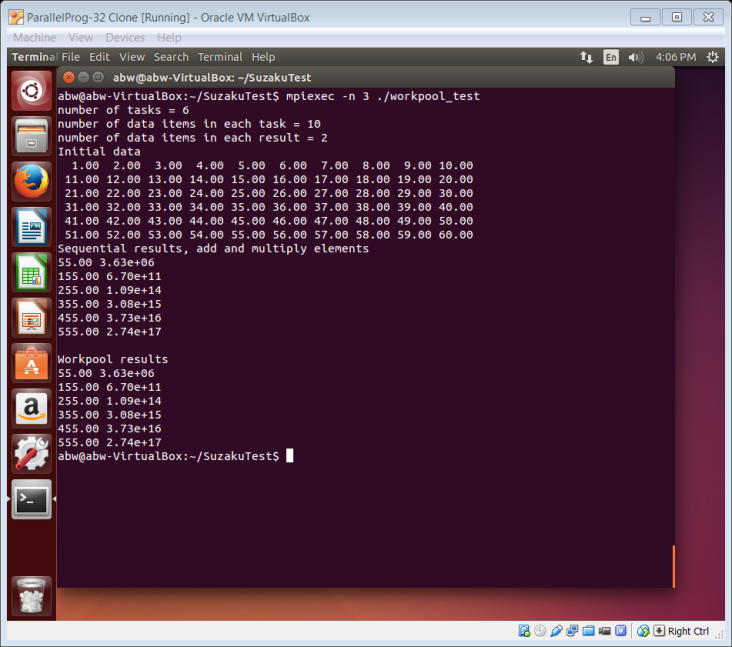 21
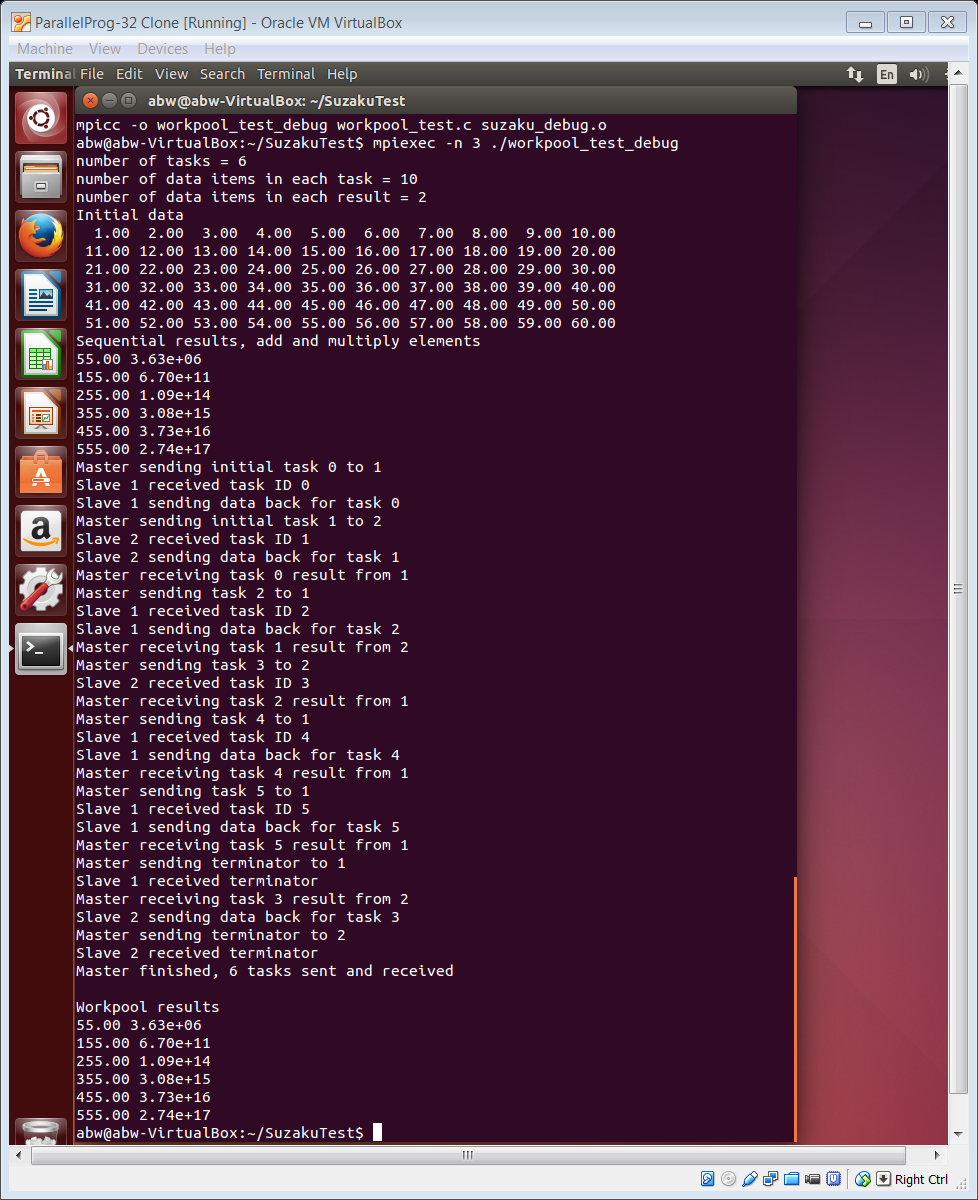 Sample output with debug messagesThere is  version of SZ_Workpool that will print out debug messages.
22
2. Calculate p using the Monte Carlo method
Circle formed within a 2 x 2 square.
Ratio of area of circle to square:
1
Area = 
y
x
2
Points within square chosen randomly. Count how many points lie within circle.
Fraction of points within circle will be /4, given sufficient number of randomly selected samples.
2
Typically only one quadrant used. Random pairs of numbers, (xr,yr) generated, each between 0 and 1. Counted as in circle if
23
Workpool implementation
Slaves
Compute
inside
Return number of random points inside arc of circle
seed
GatherData
DiffuseData
Aggregate answers
Starting seed for random sequence to each slave
Master
24
Suzaku Monte Carlo Pi program
 
// Suzaku Workpool:  Monte Carlo Pi.  B. Wilkinson April 4, 2015
#include <stdio.h>
#include <string.h>
#include <stdlib.h>
#include <time.h>
#include "suzaku.h" 
			// required Suzaku constants
#define T 100		// number of tasks, max = INT_MAX - 1
#define D 1		// number of data items in each task, doubles only
#define R 1		// number of data items in result of each task, doubles only
 
#define S 1000000		// constant used in computation, sample pts done in a slave
 
double total = 0;		// // gobal variable, final result

void init(int *tasks, int *data_items, int *result_items)  {
	*tasks = T;
	*data_items = D;
	*result_items = R;
	return; 
}
 
void diffuse(int *taskID,double output[D]) {// taskID not used in computation
	static int temp = 0;		// only initialized first time function called
	output[0] = ++temp;	// set seed to consecutive data value
}
25
void compute(int taskID, double input[D], double output[R]) {
	int i;
	double x, y;	
	double inside = 0;
	srand(input[0]);	// initialize random number generator
	for (i = 0; i < S; i++) {
		x = rand() / (double) RAND_MAX;
		y = rand() / (double) RAND_MAX;
		if ( (x * x + y * y) <= 1.0 ) inside++;
	}
	output[0] = inside;
	return;
}
void gather(int taskID, double input[R]) {
	total += input[0];			// aggregate answer
}

double get_pi() {    // additional routines used in this application
	double pi;
	pi = 4 * total / (S*T);
	printf("\nWorkpool results, Pi = %f\n",pi);	// results 
}
26
int main(int argc, char *argv[]) {
	int i; 					// All variables declared here are in every process
	int P;					// number of processes, set by SZ_Init(P) 		
	double time1, time2; 		// use clock for timing		
 
	SZ_Init(P);			// initialize MPI environment, sets P to number of procs
 
	printf("number of tasks = %d\n",T);
	printf("number of samples done in slave per task = %d\n",S);
 
	time1 = SZ_Wtime(); 	// record time stamp
	SZ_Parallel_begin	// start of parallel section
 
		SZ_Workpool(init,diffuse,compute,gather);
	
	SZ_Parallel_end;	// end of parallel
	time2 = SZ_Wtime(); 	// record time stamp
 
	get_pi();		// calculate final result
	printf(“Exec. time =\t%lf (secs)\n",time2- time1);
 
	SZ_Finalize(); 
 
	return 0;
}
27
Sample output
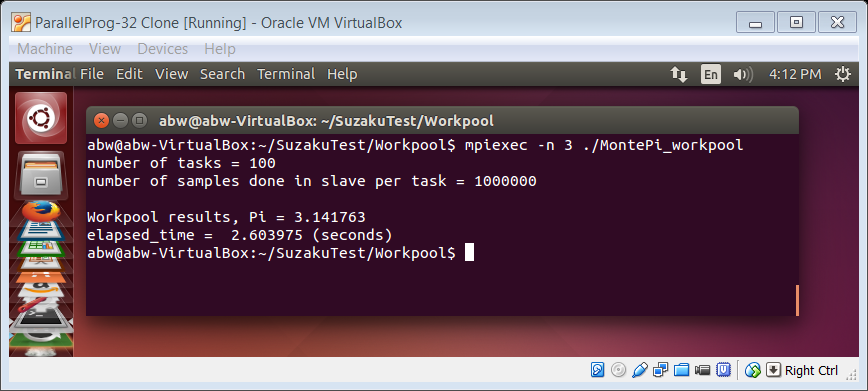 28
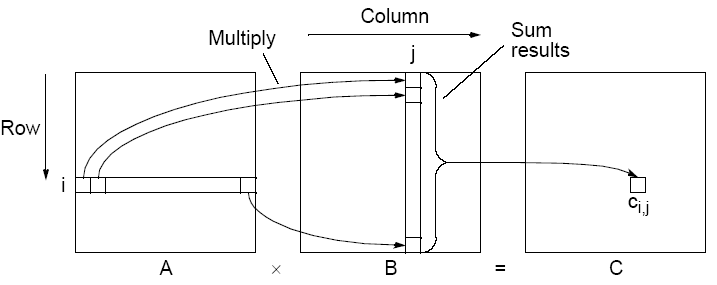 Matrix Multiplication
Slaves
Return one element of C
C
Workpool implementation
With one slave computing one element of result.
Send one row of A and one column of B to slave
A
B
Master
29
3 Suzaku matrix multiplication workpool program
 
// Suzaku Workpool:  Matrix Multiplication. B. Wilkinson April 5, 2015
#include ...	// usual C includes
#include "suzaku.h" 

#define T 100	// req. Suzaku constants, T (tasks), D (data in task), R (result elements
#define D 6	
#define R 1
	
#define N 3 	// size of arrays
double A[N][N], B[N][N], C[N][N], Cseq[N][N];
void init(int *tasks, int *data_items, int *result_items) {
	*tasks = T;
	*data_items = D;
	*result_items = R;
	return; 
}
void diffuse(int taskID,double output[D]) {	 // same as Seeds sample but inefficient	int i, a, b; 			// copying of arrays, taskID used
	a = taskID / N;
	b = taskID % N;
	for (i = 0; i < N; i++) { 	//Copy one row of A and one col of B into output
		output[i] = A[a][i];
		output[i+N] = B[i][b];
	}
	return;
}
30
void compute(int taskID, double input[D], double output[R]) {
	int i;
	output[0] = 0;
	for (i = 0; i < N; i++) {
		output[0] += input[i] * input[i+N];
	}
	return;
}
void gather(int taskID, double input[R]) {
	int a, b;
	a = taskID / 3;
	b = taskID % 3;
	C[a][b]= input[0];
	return;
}
// additional routines used in this application
void initialize() { 			// initialize arrays 
 	...
	return;
}
void seq_matrix_mult(double A[N][N], double B[N][N], double C[N][N]) {
 	...
	return;
}
void print_array(double array[N][N]) { // print out an array 
	...
	return;
}
31
int main(int argc, char *argv[]) {
	int i; 				// All variables declared here are in every process
	int P;				// number of processes, set by SZ_Init(P) 		
	double time1, time2; 		// use clock for timing		
	SZ_Init(P);			// initialize MPI environment, sets P
	initialize();			// initialize input arrays
	...					// print out arrays
	.. 					// compute sequentially  to check results
	time1 = SZ_Wtime(); 		// record time stamp
	SZ_Parallel_begin		// start of parallel section

		SZ_Workpool(init,diffuse,compute,gather);

	SZ_Parallel_end;		// end of parallel
	time2 = SZ_Wtime(); 		// record time stamp
 
	printf("Workpool results");   ...		// print final result
	printf(“Time =\t%lf (seconds)\n", time2 - time1);
	SZ_Finalize(); 
	return 0;
}
32
Sample output
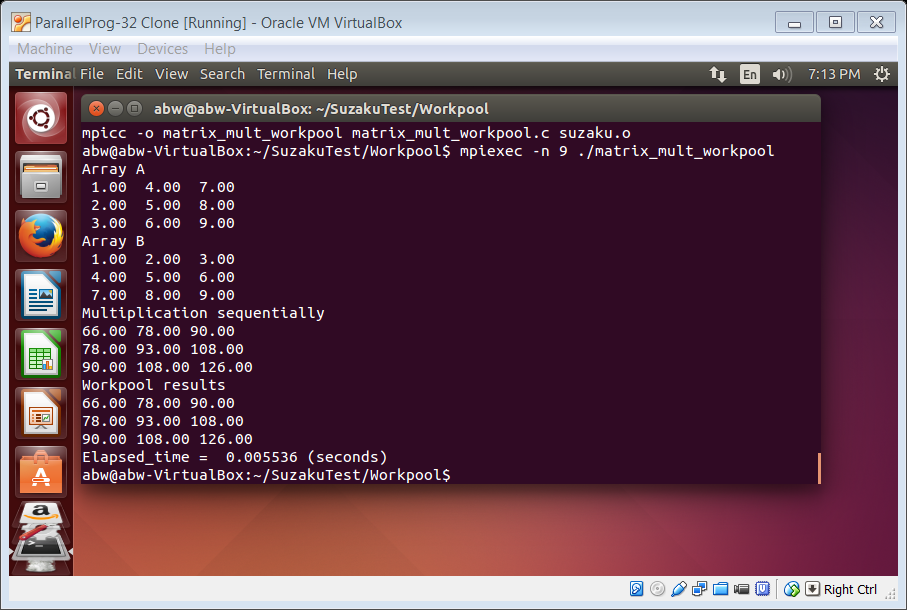 33
Questions
34